COMPUTER SYSTEM AND ORGANISATION(MODULE  4/6)BYMrs. SUJATA PRADHANPGT(SS),AECS,ANUPURAM
Number System
Method used for Decimal Number to other Number Systems conversion

To convert  a Decimal integer into new base, keep dividing by new base until quotient is 0(zero).Collect the remainders in reverse order to get the equivalent.
To convert a fraction, keep multiplying the fractional part with new base until it becomes zero. Collect the integers in direct order to get the equivalent.
Base 10 (Decimal) 
        — Represent any number using 10 digits  [0–9]
Base 2 (Binary) 
        — Represent any number using 2 digits [0–1]
Base 8 (Octal)
        — Represent any number using 8 digits [0–7]
Base 16(Hexadecimal) 
         — Represent any number using 10 digits and
              6 characters [0–9, A, B, C, D, E, F]
Method used for Other Number System to Decimal Number conversion

Step 1 : Determine the column (positional) value of each digit which depends on the position of the digit and the base of the number system.
Step 2 : Multiply the obtained positional values by the digits and add them.
Step 3 : The total is the equivalent value in decimal.
Place Values of different Number Systems
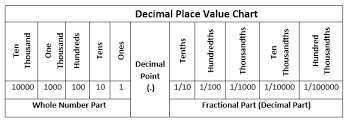 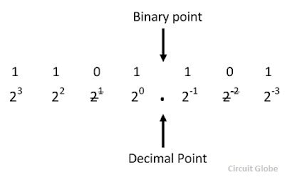 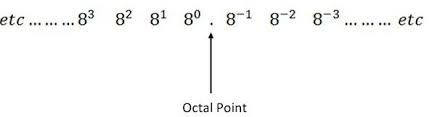 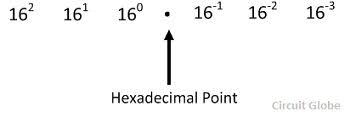 Decimal to Binary Conversion
Steps for Decimal to Binary:
Start by making a power of 2 chart.
Look for the greatest power of 2.
Move to the next lower power of two.
Subtract each successive number that can fit, and mark it with a 1.
Continue until you reach the end of your chart.
Write out the binary answer.
Example − Convert decimal number (75) 10 into binary number.
Table of power of 2
(75) 10 =          	       1    0    0     1     0    1     1) 2
75 – 64 = 1111 – 8 = 33 – 2 = 11 – 1 =0
Octal	binary
To convert octal number to binary, two methods are used.
To convert  the octal to decimal and then decimal  to binary.We studied the above conversions already. 
To convert with the help of Octal Table directly as every digit of octal number system has its respective binary value.
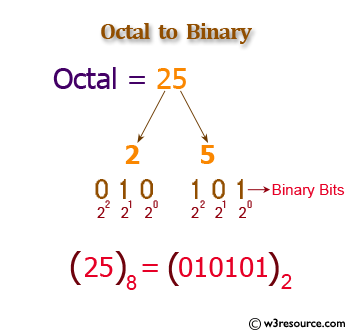 Solved problems
To convert Octal to binary, split each octal digit into three bits with the help of above Octal Table

    (235)8  = ( ? )2
      2 = 010, 3 = 011 and 5 = 101 
    So (235)8 = (010 011 101)2
To convert Binary to octal, combine three-three digits from right  and then write their corresponding octal value from table.
   (11101110100)2= ( ? )8
    (011 101 110 100)2  = (3564)8
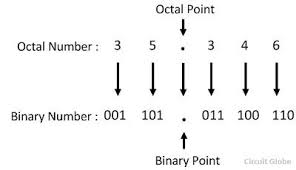 Hexadecimal	                Binary
For	this,	first	convert	the	hexadecimal to decimal and  then convert the received decimal to binary.
Another method is with the help of Hexadecimal Table in which each hexadecimal digit is represented by four bits.







A. (2A5)16 = (0010 1010 0101)2
Just write binary of each hex digit at its place.

B. (000101110100)2= (174)16
First, combine four-four bits from right and  then write their concerned hex value from  table.
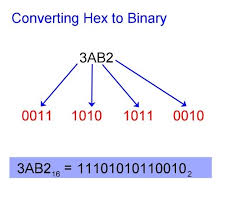 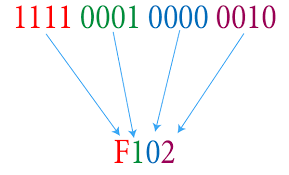 Octal      Hexadecimal
Convert (752)8 into its Hexadecimal equivalent
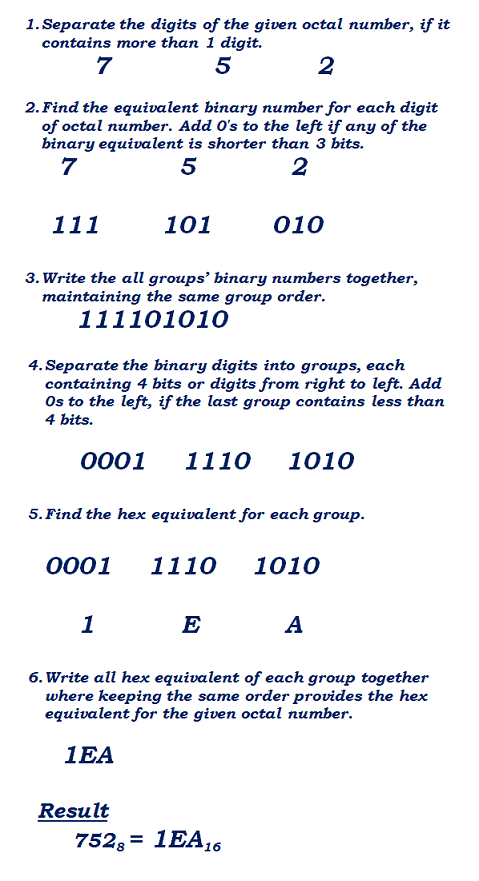 Octal -> Binary -> Hexadecimal    &    Hexadecimal->Binary->Octal
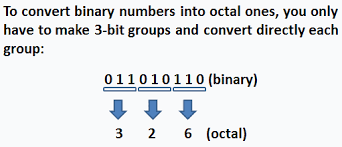 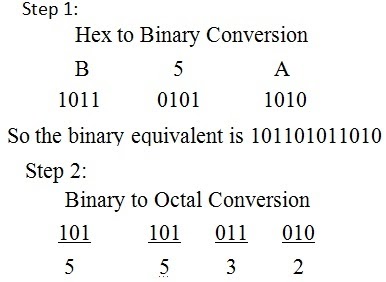 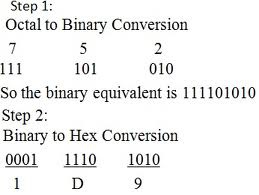 Binary Addition
The addition and subtraction of the binary number system are similar to that of the decimal number system. The only difference is that the decimal number system consists the digit from 0-9 and their base is 10 whereas the binary number system consists only two digits (0 and 1) which make their operation easier. 
Binary addition is much like decimal addition, except that it carries on a value of 2 instead of a value of 10.For example: in decimal addition, if you add 8 + 2 you get ten, which you write as 10; in the sum this gives a digit 0 and a carry of 1. Something similar happens in binary addition when you add 1 and 1; the result is two (as always), but since two is written as 10 in binary, we get, after summing 1 + 1 in binary, a digit 0 and a carry of 1.
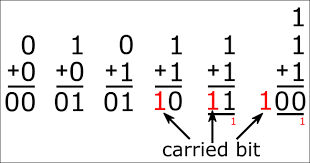 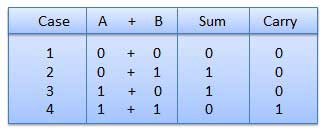 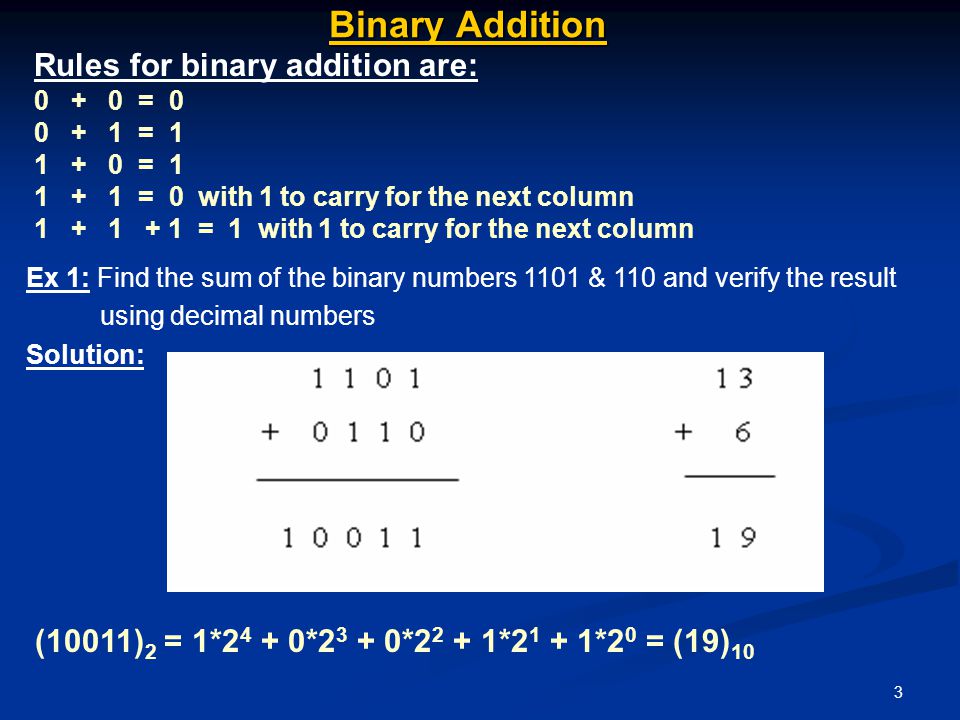 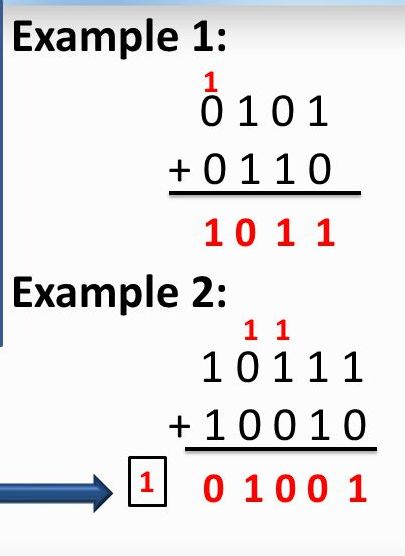 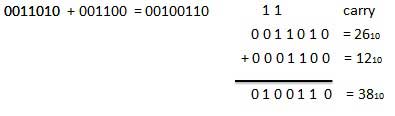 Encoding Schemes : ASCII, ISCII and Unicode
The ability of a computer system to understand signals or letters depends on its character set. Character set has its standards known as character set code like ASCII, ISCII and Unicode which are encoding languages with unique characteristics that define their usage. 
	ASCII ( American Standard Code for Information Interchange) most of the micro computers, mini computers and some mainframe computers uses this code. 
	ASCII code has two versions - ASCII – 7 and ASCII – 8. 
		•ASCII – 7 code use 7 bits for one signal or character. By this, 27 =128 	 	different characters can be used. 
		•ASCII – 8 code use 8 bits for one signal or character. By this, 28 =256  	different characters can be used. 

	ASCII is a standard that numbers each characters from the character set.
 	It includes

26 small and 26 capital letters of the basic Latin alphabet. A to Z, 
Digits 0 to 9,Basic punctuation: ?, !, ", (, {, [, and of course the full stop (.).
Simple mathematical symbols: +, -, =, %. 
Some other signs useful such as *, #, $,
ISCII
A lot of efforts have gone into facilitating the use of Indian languages on computers. In 1991, the Bureau of Indian Standards adopted the ISCII. ISCII stands for Indian Script Code for Information Interchange exclusively for Indian languages.It is an
     8 bit code which allows English and Indian Scripts alphabets to be used simultaneously. Characters coded in ISCII need 8 bits for each character.The ISCII standard was conceived as an extension to the prevailing ASCII for storing Indic scripts. 
	
	These codes are used for 10 Indian scripts-Devanagri,Punjabi,Gujrati,Odia,Bengali,Asami,Telgu,Kannad,Malayalam and Tamil.
Unicode
Unicode is a new universal coding standard adopted by all new platforms. It is promoted by Unicode Consortium.Unicode provides a unique number for every character irrespective of the platform, program and the language. It is a character coding system designed to support the worldwide interchange, processing, and display of the written texts of the diverse languages.
	UNICODE has become the largest adopted standard across the net. That means you can store and represent most of the written languages in the world in UNICODE (including most Indic variations) format.
	It is a world wide character-encoding standard . Its main objective is to enable a single,unique character set that is capable of supporting all characters from all scripts, as well as symbols , that are commonly utilized for computer processing throughout the world. Unicode is a variable bit encoding that doesn't fit into one 8 bit alone.It provides every character a special numeric value as well as a name.It provides encode all the characters used for writing for almost all languages.
Unicode uses various encoding systems to represent  characters. Like-
UTF – 8 (Unicode Transformation Format)
UTF – 8 – 1 Octet (8 bits) Representation
UTF – 8 – 2 Octet (16 bits) Representation
UTF – 8 – 3 Octet (24 bits) Representation
UTF – 8 – 4 Octet (32 bits) Representation
UTF – 32
	UTF-8: Variable-width encoding, backwards compatible with ASCII. ASCII characters (U+0000 to U+007F) take 1 byte, code points U+0080 to U+07FF take 2 bytes, code points U+0800 to U+FFFF take 3 bytes, code points U+10000 to U+10FFFF take 4 bytes. Good for English text, not so good for Asian text. UTF-32 uses 32-bit values for each character. That allows them to use a fixed-width code for every character. UTF-32 is opposite, it uses the most memory (each character is a fixed 4 bytes wide), but on the other hand, you know that every character has this precise length, so string manipulation becomes far simpler. You can compute the number of characters in a string simply from the length in bytes of the string. You can't do that with UTF-8.
Methods used for all kind of conversions
Binary Addition(Rules and Examples)
Different Encoding Scheme
ASCII
ISCII
Unicode
THANK YOU